ФАЗОВІ РІВНОВАГИ І ПЕРЕТВОРЕННЯ В СУМІШАХ  ПЛАСТОВИХ РІДИН ТА ГАЗІВ
Лекція
Схема фазових перетворень однокомпонентних систем.
 Схема фазових перетворень дво- і багатокомпонентних систем
Суть фазових перетворень
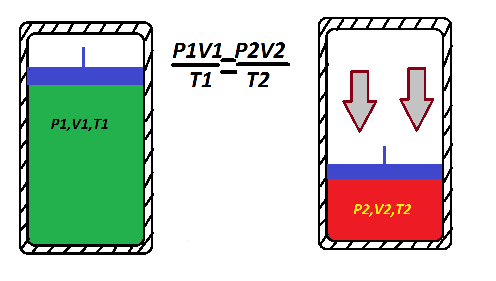 Ізотерма фазового переходу
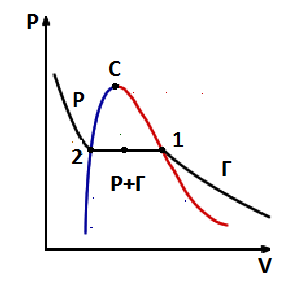 1- точка конденсації; 
                                2- точка пароутворення;
Діаграма фазового стану етану в координатах «тиск-питомий об’єм»
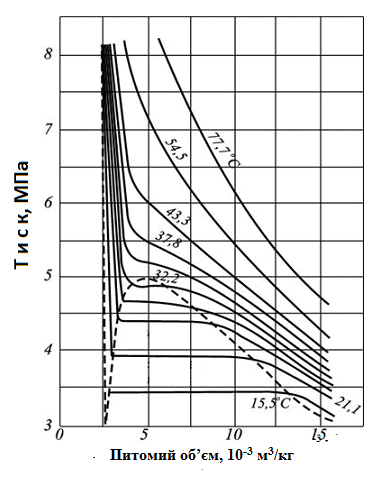 Зліва від точки С – крива точок пароутворення. Праворуч від т. С – крива точок конденсації. Ділянка, обмежена цими двома кривими, є зоною двофазного стану.
Діаграма фазового стану етану в координатах «тиск -температура»
З наближенням тиску і температури до їх критичного значення властивості газової та рідкої фаз стають однаковими, поверхня розділу між ними зникає і їх густини зрівнюються.

       Шляхом відповідних змін тиску і температури вуглеводень можна перевести з газоподібного стану в рідкий, минаючи двофазну зону. Температуру підвищують шляхом ізобарного нагрівання від точки А до точки В, а потім підвищують тиск за постійної температури від точки В до точки D, яка розміщена вище від критичної точки С, і далі в область точки Е.
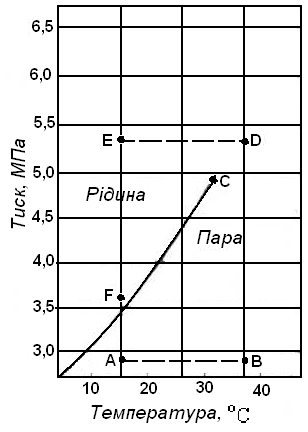 Схема фазових перетворень дво- і багатокомпонентних систем
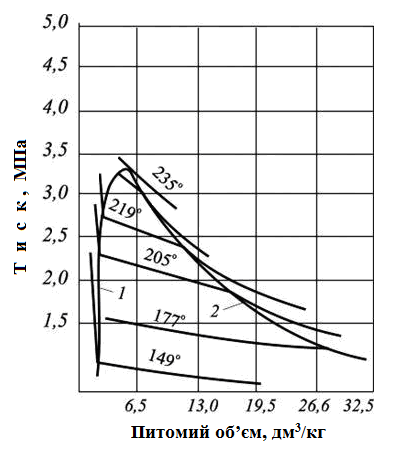 Діаграми фазового стану двокомпонентної вуглеводневої системи
Діаграма фазового стану двокомпонентних систем
Крайні ліва і права криві на цій  діаграмі відповідають тиску насиченої пари для чистих компонентів етану і н-гептану з критичними точками С2 та С7. Між ними розміщені фазові діаграми сумішей етану з гептаном. 
             У зв’язку з цим узагальнювальна фазова діаграма  в координатах «тиск - температура» має вигляд петлі
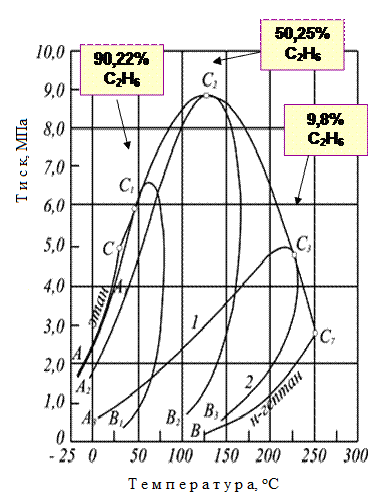 Діаграма фазового стану багатокомпонентної суміші
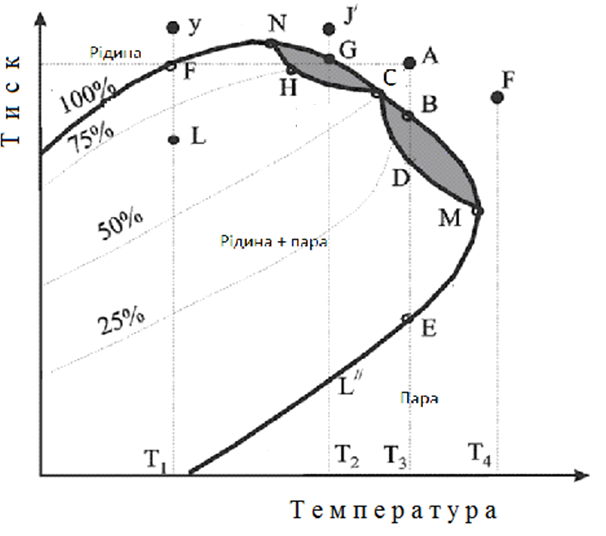 Дякую за увагу